Alternative Fuel Funds from the: Infrastructure Investment and Jobs Act(IIJA) OR Bipartisan Infrastructure Law (BIL)
March 1, 2022
Infrastructure Investment and Jobs Act
Existing Programs
CMAQ Program ($13.2B) – a 10% increase- Adds micro-mobility and EVs as eligible projects
Low/No Program ($5.25B) – Purchase or lease of zero-emission or low-emission transit buses
RAISE Grants ($7.5B) – Surface transportation projects of regional significance
Port Infrastructure Development Program ($2.25B) – Newly eligible projects:
Port electrification
Procuring new equipment
Installing electric vehicle/alternative refueling infrastructure
Infrastructure Investment and Jobs Act
New Programs:
Hydrogen
Regional Clean Hydrogen Hub ($8B) – Develops at least four large-scale hydrogen production and utilization projects across the country
Clean Hydrogen Electrolysis Program ($1B) –  Demonstration, commercialization, and deployment of electrolyzer systems
Clean Hydrogen Manufacturing and Recycling ($500M) – Supports a clean hydrogen domestic supply chain
Clean Hydrogen Strategy and Roadmap – Directs the development of the first US national strategy to facilitate a clean hydrogen economy
Biodiesel
Extended $1 per gallon tax credit for fuel blenders through 2026
Introducing a new clean fuel tax credit in 2027. Awards credits based on the GHG intensity of fuel.
Infrastructure Investment and Jobs Act
New Climate/GHG Programs:
Carbon Reduction Program ($6.4B) – Formula funds provided to states
States must distribute 65% of funds on a per capita basis
Eligible projects:
Establishing or operating a traffic monitoring, management, and control facility
Public transportation projects
Bicycle and pedestrian facilities
Advance transportation and congestion management technologies
ITS capital improvements and vehicle-to-infrastructure communications equipment
Efficient street lighting and traffic control devices
Congestion pricing, mode shift, and transportation demand management (TDM)
Projects to reduce environmental and community impacts of freight movement
Alternative fuel vehicle deployment support
Infrastructure Investment and Jobs Act
Clean School Bus Program ($5B) – Grants to replace school buses with zero- and low-emissions replacements

EV Charging Infrastructure ($5B) – Funds EV infrastructure only

Charging and Fueling Infrastructure Grants ($2.5B) – Promotes public infrastructure deployment for alternative fuels. Funds fueling for both EVSE and alternative fuels

Passenger Ferry Grant Program ($250M) – Grants to purchase electric or low-emissions ferries
National Electric Vehicle Infrastructure (NEVI)- $5 Billion
TxDOT is working on nominations of EV and Hydrogen Corridors 
Due to Feds by May 13th
Planning to nominate all interstates for EV corridor eligibility  
Private Interest can influence plans (Specifically Hydrogen Industry) 
Contact TxDOT’s Research and Technology Implementation Division 

State’s Plan is Due August 1st 

Cost Share is 80% and state/private funds can be used to cover remaining 20%

BIL sets aside 10% of funding for grants to States and local governments that require additional assistance to strategically deploy EV charging infrastructure. 

After interstate EV charging infrastructure is “fully built out” Texas is allowed to use NEVI funds on any public charging location.
New Joint-Office
www.DriveElectric.gov


Created through BIL to facilitate collaboration between the U.S. Department of Energy and the U.S. Department of Transportation
Provides support and expertise to a multitude of programs that seek to deploy a network of electric vehicle chargers, zero-emission fueling infrastructure, and zero-emission transit and school buses
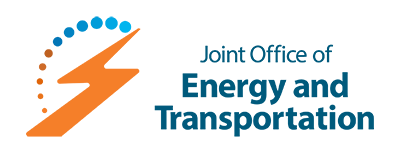 [Speaker Notes: 300million dollars to create]